Robert Silbergleit
ICECAP Project History and Timeline
‹#›
12/2009  	First NETT organizational meeting
5/2010  		NETT and ROC start collaboration
2/2011  		FDA, NETT and ROC meeting
7/2011  		NETT / ADAPT-IT grant
4/2012  		ADAPT-IT design presentation
11/2012  	Design presented at ReSS
2/2013  		NETT and FDA teleconference
10/2013  	NETT and ROC renew collaboration, pitch to NHLBI
4/2016  		IDE approved by FDA
6?/2017  		SIREN awarded – a new hope -
10/2017		Pitch at NINDS - Empire Strikes Back
11/2018		Grant application finally submitted
2/2019		Grant resubmission reviewed
10/2019		Grant awarded
12/2019		DSMB approval
1/2020		CIRB protocol approval
1/2020		Here we are today - Investigator Kick-off Meeting
ADAPT-IT
FDA / NIH Common Fund cooperative award
develop adaptive clinical trial designs for confirmatory, large scale trials
Process
Stakeholder Meeting to present the clinical problem
Preliminary design - Simulations and iterations
Stakeholder Meeting to review “final” design proposal *
More simulations and validation
Development of protocol (IDE / clinical trial protocol)
Importance of non-shockable rhythms emphasized by stakeholders led to revision
‹#›
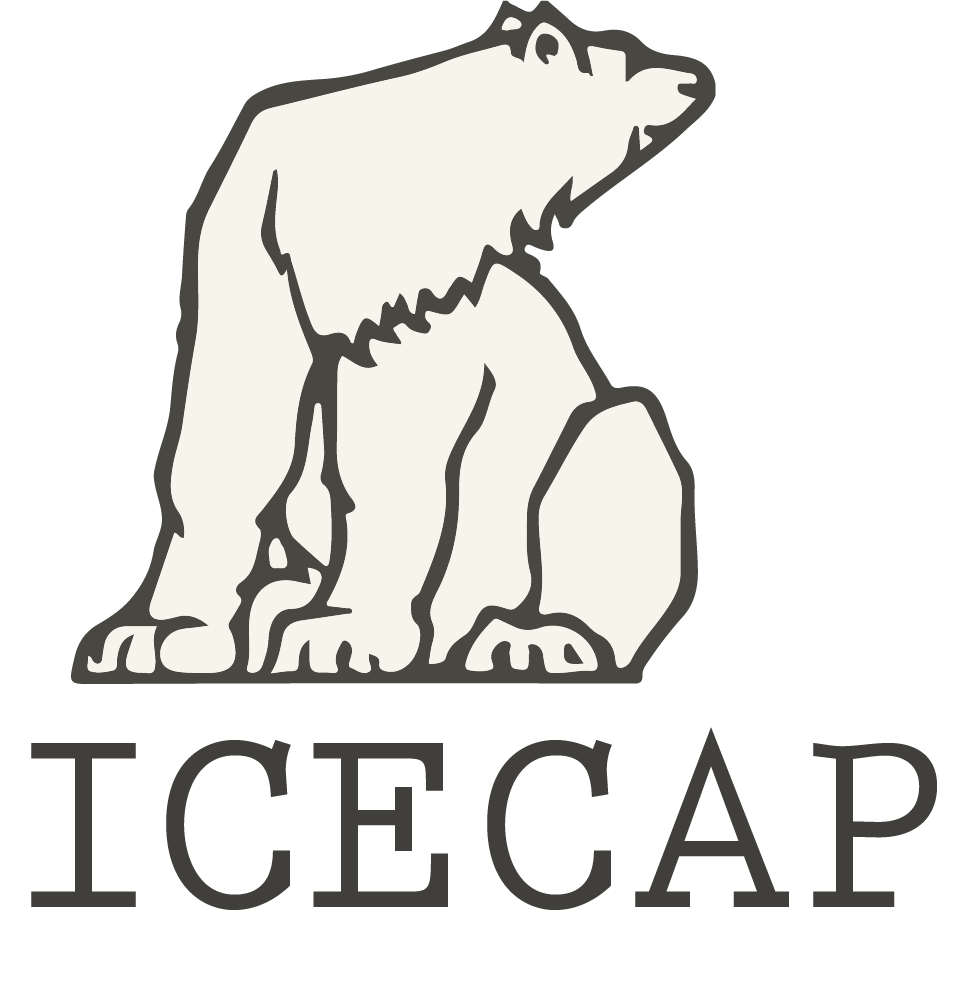 Meaning of the logo
Ursa maritimus, is emblematic of the polar icecap and, more generally, of cold, power, and survival.  This stylized icebear logo is adapted from an early 20th century hotel travel sticker via the Saturn Press, an artisanal printer in Maine.  The bear is facing forward and looking back.  Looking back represents our goal of re-visiting whether cooling works, and facing forward represents our goal of a better future with more good outcomes from better dosing.
‹#›